Figure 1. Snapshots of stimulus displays. (a) The bifield stimulus used in the perception condition. At the onset of ...
Cereb Cortex, Volume 15, Issue 10, October 2005, Pages 1570–1583, https://doi.org/10.1093/cercor/bhi035
The content of this slide may be subject to copyright: please see the slide notes for details.
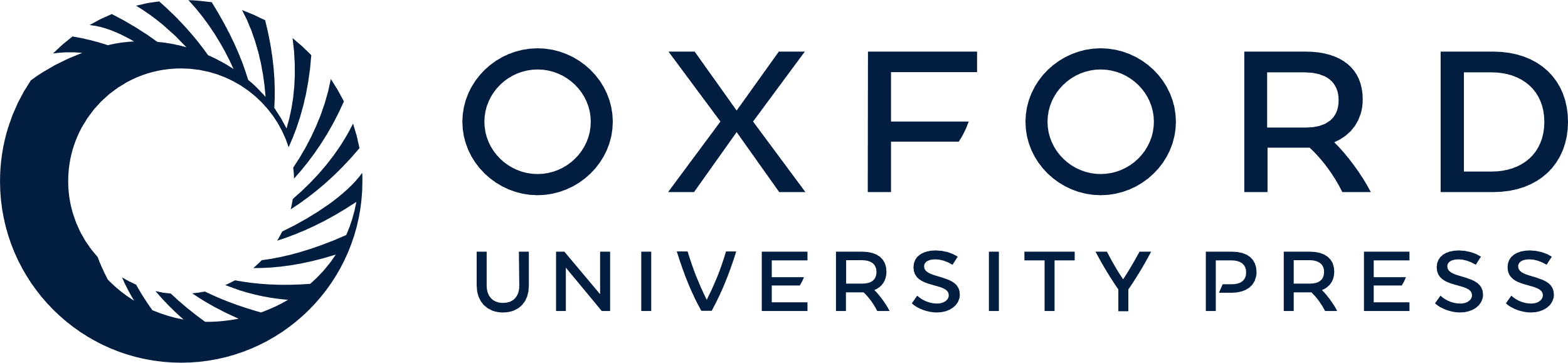 [Speaker Notes: Figure 1. Snapshots of stimulus displays. (a) The bifield stimulus used in the perception condition. At the onset of each cycle, the two stimulus wedges began to ‘unfold’ from the upper and lower vertical meridia, achieving their full polar angle width of 30° at 6 s (top panel), then smoothly rotated counterclockwise until abutting the vertical meridia (bottom panel), and ‘folded’ into the vertical meridia. Each cycle lasted 54 s, including 42 s of stimulation by the rotating wedges with a trailing 12 s fixation period. A scan consisted of eight cycles. Participants were instructed to identify whether a briefly flashed red square was inside or outside the stimulus wedges (e.g. panels 2 and 4, respectively). (b) The bifield stimulus used in the imagery and attention conditions. The stimulus was identical to that used in the perception condition, except only the outermost arc (thickness 0.2° of visual angle) of the stimulus was shown. For the main experiment, in the imagery condition, participants received the same instructions as in the perception condition (e.g. panel 3 ‘inside’ and panel 4 ‘outside’), whereas in the attention condition, participants were instructed to identify whether the red square was in the right or left hemifield (as illustrated in panels 3 and 4). For the follow-up experiment in the attention condition, participants received the same judgment instructions as in the perception condition.


Unless provided in the caption above, the following copyright applies to the content of this slide: © The Author 2005. Published by Oxford University Press. All rights reserved. For permissions, please e-mail: journals.permissions@oupjournals.org]